Food
Medicine
Stamps
Shopping
Furniture
Drinks
Clothes
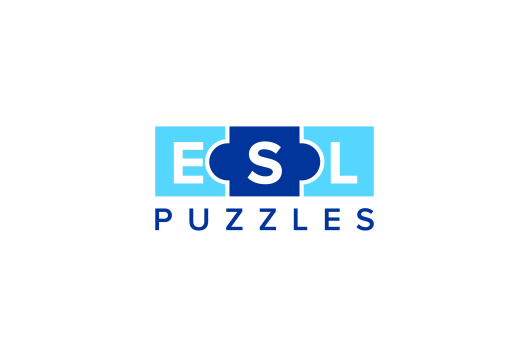 www.eslpuzzles.com
Where can I buy some food?
Answer: You can buy some food at the supermarket or restaurant.
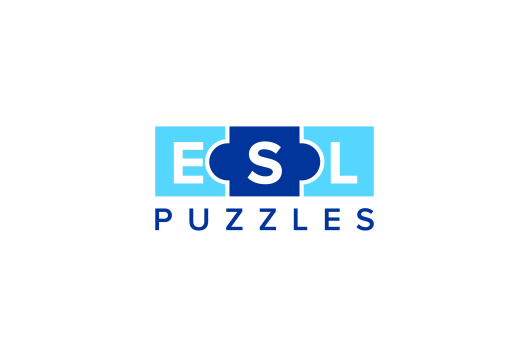 www.eslpuzzles.com
Where can I buy a drink?
Answer: You can buy a drink at the supermarket or restaurant.
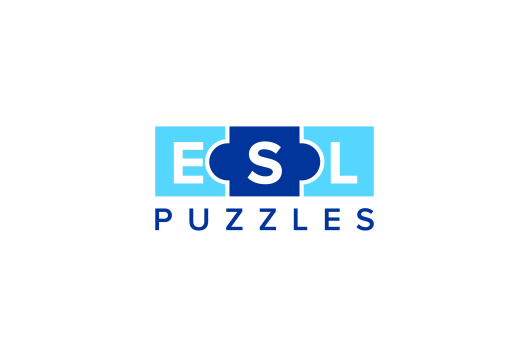 www.eslpuzzles.com
Where can I buy some medicine?
Answer: You can buy some medicine at the pharmacy.
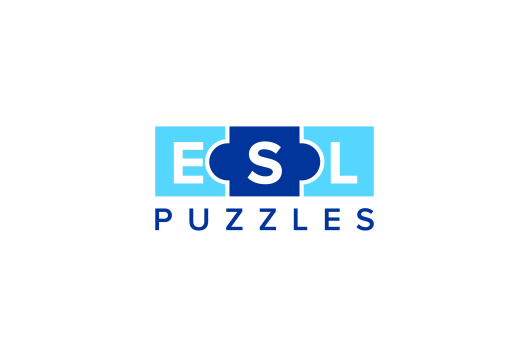 www.eslpuzzles.com
Where can I buy some flowers?
Answer: You can buy some flowers at the florist.
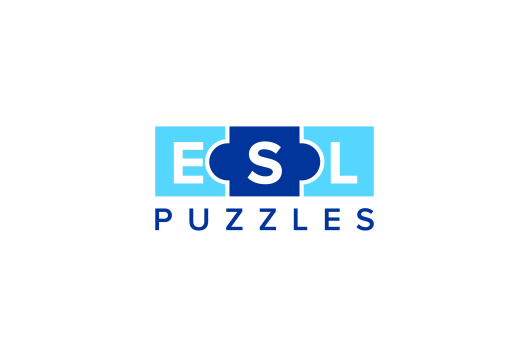 www.eslpuzzles.com
Where can I buy a jacket?
Answer: You can buy a jacket at the clothes shop.
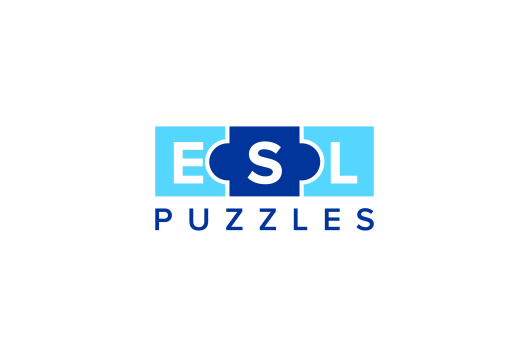 www.eslpuzzles.com
Where can I buy a fan?
Answer: You can buy a fan at the department store.
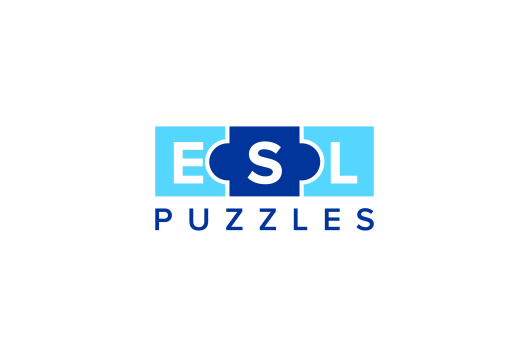 www.eslpuzzles.com
Where can I buy a chair?
Answer: You can buy a chair at the department store.
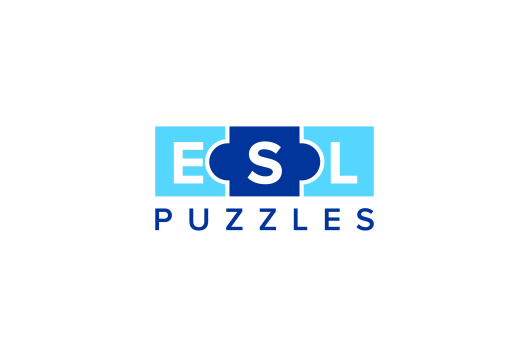 www.eslpuzzles.com
Where can I buy a stamp?
Answer: You can buy a stamp at the post office.
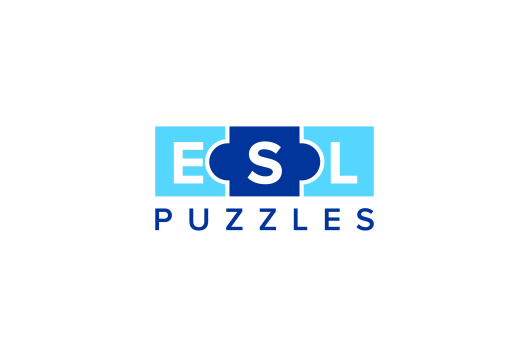 www.eslpuzzles.com
For more ESL resources go to:www.eslpuzzles.com
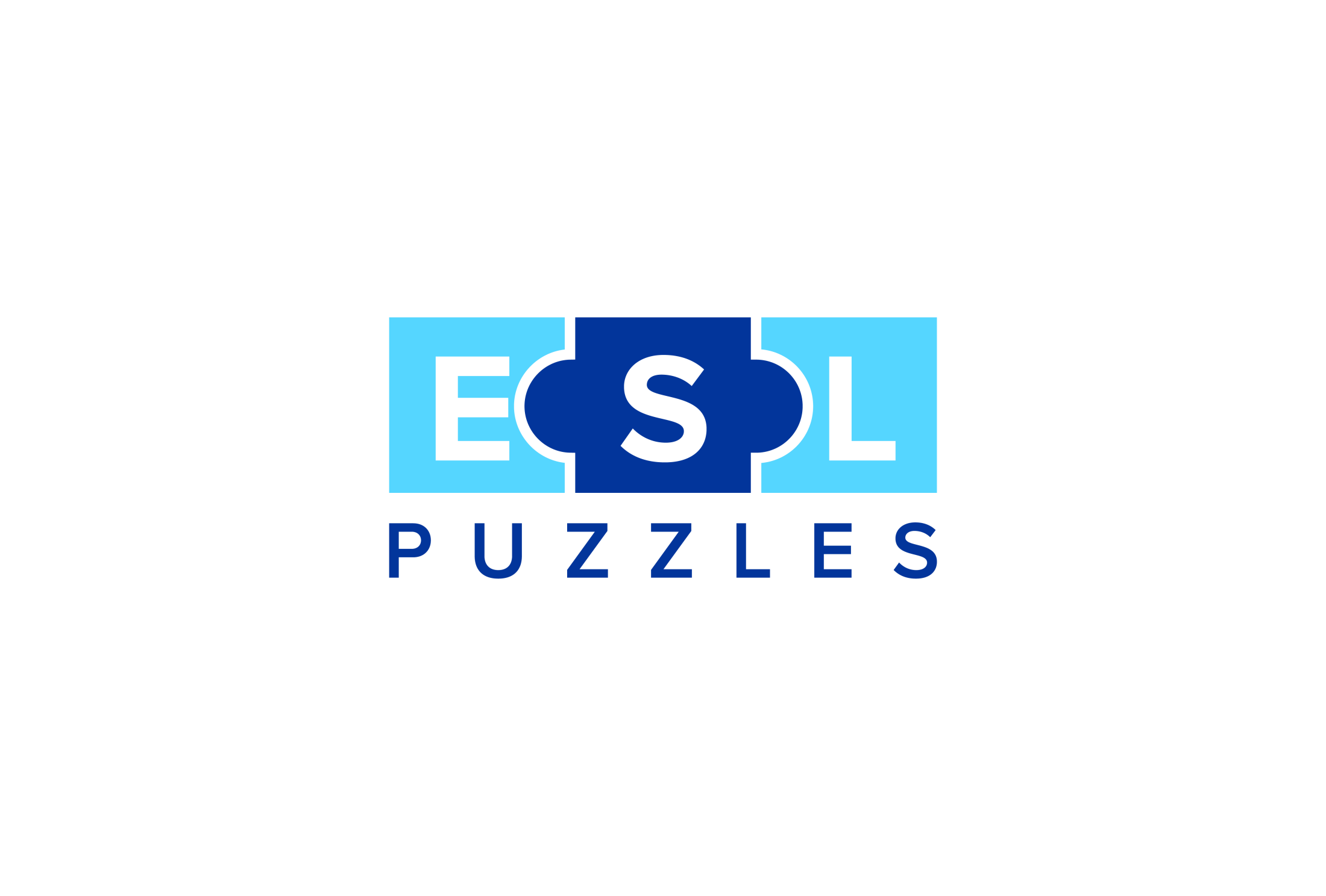 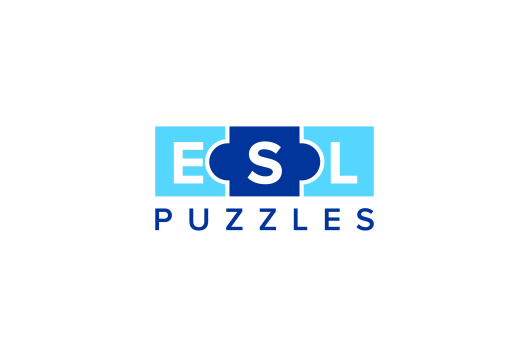 www.eslpuzzles.com